GI スライドデッキ 2020以下の会議で発表された特定の抄録：
ESMO (欧州臨床腫瘍学会) 世界消化器癌学会2020年度バーチャルミーティング2020年7月1日～4日
Eli Lilly and Companyが支援を提供。
 Eli Lilly and Companyは、この公表物の内容に影響を及ぼしていません
ESDOからの書簡
会員の皆様
今回、この ESDOスライドセットをご紹介できることを大変光栄に思います。このスライドセットは、2020年に開催された主要な学会で発表された、消化器癌に関する重要な所見に焦点を合わせて概要を示すことを目的としています。このスライドセットは、特にESMO世界消化器癌学会2020年度バーチャルミーティングに焦点を合わせたものとなっており、英語、フランス語、中国語、および日本語でご利用いただけます。
腫瘍学における臨床研究の分野は、絶えず変化し続ける、厳しい環境下にあります。そうした環境下において、我々は皆、科学者、臨床医および教育者としての役割において、知識の深化を促進し、さらなる進歩の契機をもたらしてくれる、科学的なデータや研究所見の入手の機会を貴重なものであると考えています。消化器癌の領域における最新情報に関する今回のレビューが、皆さまの臨床診療にとって有益なものとなることを期待しています。本件につきましてご意見・ご感想などございましたら、是非お聞かせ下さい。ご意見ご質問はinfo@esdo.euにお送りください。
最後に、本活動の実現に向けたLilly Oncologyによる財政的、行政的、物流的支援に大変感謝しています。
敬具 

Eric Van Cutsem	Thomas GruenbergerThomas Seufferlein 	Tamara Matysiak-BudnikCôme Lepage	Jaroslaw RegulaPhillippe Rougier (名誉教授)	Jean-Luc Van Laethem

(ESDO理事会)
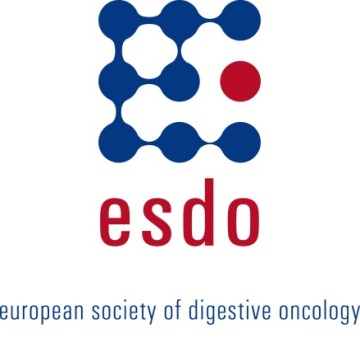 ESDO腫瘍スライドデッキ2020年　編集者
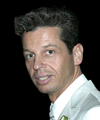 大腸癌
Eric Van Cutsem教授	ベルギー、ルーヴェン、大学病院、消化器腫瘍学
Thomas Gruenberger教授	オーストリア、ウィーン、カイザー・フランツ・ヨーゼフ病院、外科学
Jaroslaw Regula教授	ポーランド、ワルシャワ、ワ腫瘍学研究所、消化器科学および肝臓科学
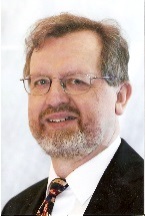 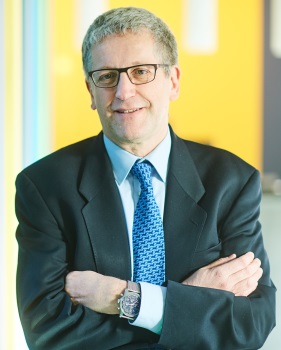 膵臓癌と肝胆道腫瘍
Jean-Luc Van Laethem教授	ベルギー、ブリュッセル、エラスメ大学病院、消化腫瘍学
Thomas Seufferlein教授	ドイツ、ウルム、ウルム大学、内科I医院
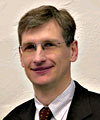 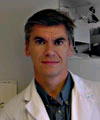 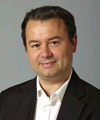 胃食道および神経内分泌腫瘍 
Côme Lepage教授	フランス、ディジョン、大学病院およびINSERM (フランス国立保健医学研究所)
Tamara Matysiak教授	フランス、ナント、消化器疾患研究所、肝臓病理学および消化器腫瘍学
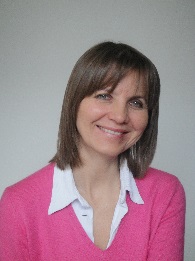 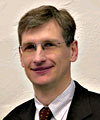 バイオマーカー
Eric Van Cutsem教授	ベルギー、ルーヴェン、大学病院、消化器腫瘍学
Thomas Seufferlein教授	ドイツ、ウルム、ウルム大学、内科I医院
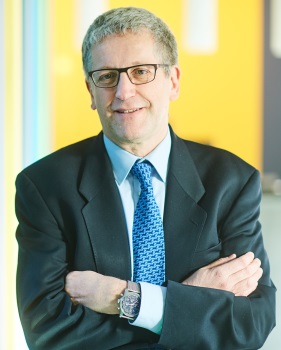 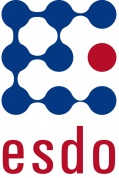 用語集
1L	第一選択
2L	第二選択
3L	第三選択
5FU	5-フルオロウラシル
AE	有害事象
AFP	α-フェトプロテイン
ALBI	アルブミン-ビリルビン
ALT	アラニンアミノ基転移酵素
AJCC	対がん米国合同委員会
AST	アスパラギン酸アミノ基転移酵素
Atezo	アテゾリズマブ
BD	簇出(budding)Grade
Bev	ベバシズマブ
(B)ICR	(盲検下)独立中央評価
bid	1日2回
BOR	全奏効率
BSC	ベストサポーティブケア
CAPIRI	カペシタビン + イリノテカン
CAPOX	カペシタビン + オキサリプラチン
CBR	臨床的有用性
CCA	胆管癌
CI	信頼区間
CPS	併用陽性スコア
CR	完全寛解
CRC	大腸癌
CRT	化学放射線療法
CT	化学療法
D	日
DCR	疾病管理率
DLT	用量制限毒性
dMMR	ミスマッチ修復機構欠損
DoR	応答時間
ECOG	米国東海岸癌臨床試験グループ 
EGFR	上皮成長因子受容体
EHS	肝外転移
EORTC QLQ	EORTC QOL質問表
ESMO	欧州臨床腫瘍学会
FAS	フル解析セット
FOLFIRI	フォリン酸 + 5-フルウラシル + イリノテ	カン
FOLFIRINOX		5-フルウラシル + ロイコボリン + オキ		サリプラチン + イリノテカン
(m)FOLFOX		(修正) ロイコボリン + 5-フルオロウラ		シル + オキサリプラチン
GEJ	胃食道接合部
GGT	ガンマ-グルタミルトランスフェラーゼ
GI	消化器系胃腸
GIST	消化管間質腫瘍
Gy	グレイ
HAIC	肝動脈注入化学療法
HBV	B型肝炎ウイルス
HCC	肝細胞癌
HCV	C型肝炎ウイルス
HIPEC	腹腔内温熱化学療法
HR	ハザード比 
ICU	集中治療室
IO	免疫療法
IPI	イピリムマブ
ia	動脈内
iv	静脈内
KPS	カルノフスキー・パフォーマンスス	テータス	
LV	ロイコボリン
mCRC	転移性大腸癌 
MMC	マイトマイシンC
mo	月
MSI	マイクロサテライト不安定性
MSI-H	高いマイクロサテライト不安定性
MSS	マイクロサテライト安定
MTB	諸専門分野からなる腫瘍委員会
MTD	最大耐量
MVI	微小脈管侵襲
NA	該当なし
NALIRIFOX	リポソームイリノテカン + 5-フルオロ	ウラシル + ロイコボリン + オキサリプ	ラチン
NE	評価不可能/推定不可能
NIVO	ニボルマブ
NR	未到達
NS	非有意
ORR	全/客観的奏効率
(m)OS	全生存期間(中央値) 
PCI	腹膜播種係数
pCR	病理学的完全寛解率
PD	進行性疾患
PDAC	膵臓腺癌
PD-(L)1	プログラム死-(リガンド)1
PET	ポジトロン断層法
(m)PFS	無増悪生存期間(中央値) 
PK	薬物動態学
pMMR	ミスマッチ修復良好
po	経口
PR	部分的応答
PRO	患者報告アウトカム
PS	パフォーマンスステータス
q(2/3/4/6)w	毎(2/3/4/6)週
QoL	クオリティ・オブ・ライフ
RAM	ラムシルマブ
R	無作為
R0	切除0
R1	切除1
RECIST	固形腫瘍における反応評価基準
RFS	無再発生存
RR	奏効率
SAE	重篤な有害事象
SD	安定性疾患 
SOR	ソラフェニブ
T-Dxd	トラスツズマブ デルクステカン
TEAE	治療下で発現した有害事象
TRAE	治療関連有害事象 
TRG	腫瘍退縮グレード
TSR	腫瘍間質比
TTD	悪化までの時間
TTP	進行までの時間
TTR	応答までの時間
UTI	尿路感染症
WBC	白血球
WCGC	世界消化器癌学会
WT	野生型
目次
食道・胃癌	6
膵臓・小腸・肝胆癌	15
膵臓	16
肝細胞癌	27
胆嚢	46
大腸・直腸・肛門癌	52
胃腸癌	92
GIST(消化管間質腫瘍)	96
注: セクションに移動するには、番号と [ハイパーリンクを開く] を右クリックします
食道・胃癌
O-11：HER2陽性の進行胃または胃食道接合部(GEJ)腺癌患者に対するトラスツズマブ デルクステカン(T-DXd、DS-8201)投与：無作為化、第II相多施設共同の非盲検試験(DESTINY-Gastric01) – Yamaguchi K, et al
試験の目的
HER2陽性の進行胃またはGEJ腺癌患者に対するトラスツズマブ デルクステカン(T-Dxd)投与の有効性および安全性を評価する
T-Dxd6.4 mg/kg q3w
(n=125)
主要な患者選択基準
進行胃またはGEJ腺癌 
HER2陽性(IHC3+またはIHC2+/ISH+)
フルオロピリミジンと白金製剤を含む2つ以上前のレジメン
トラスツズマブを有するレジメンでの進行
(n=743)
R
2:1
イリノテカンまたはパクリタキセル(医師の選択)(n=62)
主要評価項目
ORR (ICR)
副次的評価項目
OS、PFS、安全性
Yamaguchi K, et al.Ann Oncol 2020;31(補遺):要旨 O-11
本発表は、2020年7月2日14:56に第22回ESMO WCGCで行われた
O-11：HER2陽性の進行胃または胃食道接合部(GEJ)腺癌患者に対するトラスツズマブ デルクステカン(T-DXd、DS-8201)投与：無作為化、第II相多施設共同の非盲検試験(DESTINY-Gastric01) – Yamaguchi K, et al
主要な結果
Yamaguchi K, et al.Ann Oncol 2020;31(補遺):要旨 O-11
O-11：HER2陽性の進行胃または胃食道接合部(GEJ)腺癌患者に対するトラスツズマブ デルクステカン(T-DXd、DS-8201)投与：無作為化、第II相多施設共同の非盲検試験(DESTINY-Gastric01) – Yamaguchi K, et al
主要な結果 (続き)
100
全生存期間
80
80.3%
60
OS、%
HR 0.59 (95%CI 0.39、0.88)p=0.0097
40
66.4%
52.1%
(事前に設定されたO'Brien-Flemingバウンダリ、p=0.0202)*
20
0
28.9%
リスクに晒されていた患者数
0
3
6
9
12
15
18
21
24
経過期間、月数
T-DXd
125
115
88
54
33
14
7
3
0
医師の選択
62
54
37
19
10
2
2
0
0
Yamaguchi K, et al.Ann Oncol 2020;31(補遺):要旨 O-11
O-11：HER2陽性の進行胃または胃食道接合部(GEJ)腺癌患者に対するトラスツズマブ デルクステカン(T-DXd、DS-8201)投与：無作為化、第II相多施設共同の非盲検試験(DESTINY-Gastric01) – Yamaguchi K, et al
主要な結果 (続き)
100
無増悪生存期間
80
60
PFS、%
HR 0.47 (95%CI 0.31、0.71)
40
42.8%
20
29.9%
0
20.6%
リスクに晒されていた患者数
経過期間、月数
0
3
6
9
12
15
18
21
24
T-DXd
125
82
35
20
12
5
3
1
0
医師の選択
62
19
5
0
0
0
0
0
0
Yamaguchi K, et al.Ann Oncol 2020;31(補遺):要旨 O-11
O-11：HER2陽性の進行胃または胃食道接合部(GEJ)腺癌患者に対するトラスツズマブ デルクステカン(T-DXd、DS-8201)投与：無作為化、第II相多施設共同の非盲検試験(DESTINY-Gastric01) – Yamaguchi K, et al
主要な結果 (続き)
結論
HER2陽性胃またはGEJ腺癌患者の場合、T-Dxdは標準的な化学療法と比較して奏効および生存率の改善を示し、全般的に忍容性が良好だった
Yamaguchi K, et al.Ann Oncol 2020;31(補遺):要旨 O-11
O-12：KEYNOTE-061：進行胃または胃食道接合性腺癌患者に対する第二選択治療として、ペンブロリズマブまたはパクリタキセルを投与した症例に対する後続治療の奏効 – Yoon HH, et al
試験の目的
2Lペンブロリズマブまたはパクリタキセル投与後の進行胃またはGEJ腺癌患者に対する後続治療の奏効を評価する
3L治療なし(n=103)
ペンブロリズマブ 
200 mg q3w
(n=196)
3L ラムシルマブ + パクリタキセル(n=26)
PD
主要な患者選択基準
切除不能進行胃またはGEJ腺癌
CPS≧1
プラチナとフルオロピリミジンを含む1L化学療法後のPD
ECOG PS 0～1 
(n=395)
3L 非ラムシルマブ + パクリタキセル(n=67)
R
1:1
3L治療なし(n=82)
パクリタキセル†(n=199)
PD
3L治療あり(n=117)
Yoon HH, et al.Ann Oncol 2020;31(補遺):要旨 O-12
本発表は、2020年7月2日15:06に第22回ESMO WCGCで行われた
O-12：KEYNOTE-061：進行胃または胃食道接合性腺癌患者に対する第二選択治療として、ペンブロリズマブまたはパクリタキセルを投与した症例に対する後続治療の奏効 – Yoon HH, et al
主要な結果
100
ペンブロリズマブの無作為化からいずれかの治療までとパクリタキセルの無作為化からいずれかの治療までの全生存期間を比較
80
18か月間の確率
36.6%
20.5%
60
OS、%
40
20
中央値 (95%CI)
13.5か月 (12.2、17.0)
10.1か月 (9.2、11.6)
0
リスクに晒されていた患者数
経過期間、月数
ペンブロリズマブ
0
6
12
18
24
30
36
42
48
54
117
93
102
81
45
57
24
34
16
23
14
15
10
10
6
5
2
2
0
0
パクリタキセル
Yoon HH, et al.Ann Oncol 2020;31(補遺):要旨 O-12
O-12：KEYNOTE-061：進行胃または胃食道接合性腺癌患者に対する第二選択治療として、ペンブロリズマブまたはパクリタキセルを投与した症例に対する後続治療の奏効 – Yoon HH, et al
主要な結果 (続き)
結論
進行胃またはGEJ腺癌患者において、ペンブロリズマブは後続治療を増強し、抗VEGF/VEGFRおよびタキサンと併用すると、潜在的により大きな抗腫瘍効果が生じる可能性があるが、これらのデータはさらなる研究で確認する必要がある
後続RAM + パクリタキセルを用いたペンブロリズマブ投与対*後続非RAM + パクリタキセルを用いたペンブロリズマブ投与、または†いずれかの後続治療を伴うパクリタキセル投与
Yoon HH, et al.Ann Oncol 2020;31(補遺):要旨 O-12
膵臓・小腸・肝胆癌
膵臓・小腸・肝胆癌
膵臓癌
LBA-1：膵臓腺癌患者に対する第一選択治療としてのリポソームイリノテカン + 5-フルオロウラシル/ロイコボリン + オキサリプラチンの併用療法：第I/II相試験からの主要解析 – Wainberg ZA, et al
試験の目的
PDAC患者に対する1Lリポソームイリノテカン + 5FU/ロイコボリン + オキサリプラチンの併用療法(NALIRIFOX)の有効性および安全性を評価する
コホート A (70/60)：リポソームイリノテカン 70 mg/m2 + 5FU/LV† + オキサリプラチン 60 mg/m2 q2w (n=7)
用量拡大
NALIRIFOX (50/60)： リポソームイリノテカン 50 mg/m2 + 5FU/LV + オキサリプラチン 60 mg/m2 q2w (n=25)
主要な患者選択基準
切除不能局所進行または転移性PDAC
スクリーニング前6週間以内の診断
KPS ≧70*
ECOG PS 0～1
(n=31)
コホート B (50/60)：リポソームイリノテカン 50 mg/m2 + 5FU/LV† + オキサリプラチン 60 mg/m2 q2w (n=7)
コホート C (50/85)：リポソームイリノテカン 50 mg/m2 + 5FU/LV† + オキサリプラチン 85 mg/m2 q2w (n=10)
コホート D (55/70)：リポソームイリノテカン 55 mg/m2 + 5FU/LV† + オキサリプラチン 70 mg/m2 q2w (n=7)
主要評価項目
安全性、DLT
副次的評価項目
PFS、OS、ORR、16週目でのDCR、DoR、ゲノムプロファイリング
*用量拡大コホートのみ、†5FU 2400 mg/m2およびLV 400 mg/m2
Wainberg ZA, et al.Ann Oncol 2020;31(補遺):要旨 LBA-1
本発表は、2020年7月1日14:15に第22回ESMO WCGCで行われた
LBA-1：膵臓腺癌患者に対する第一選択治療としてのリポソームイリノテカン + 5-フルオロウラシル/ロイコボリン + オキサリプラチンの併用療法：第I/II相試験からの主要解析 – Wainberg ZA, et al
主要な結果
*併合した50/60の集団における患者の5%以上
Wainberg ZA, et al.Ann Oncol 2020;31(補遺):要旨 LBA-1
LBA-1：膵臓腺癌患者に対する第一選択治療としてのリポソームイリノテカン + 5-フルオロウラシル/ロイコボリン + オキサリプラチンの併用療法：第I/II相試験からの主要解析 – Wainberg ZA, et al
主要な結果 (続き)
*併合した50/60の集団における患者の5%以上
Wainberg ZA, et al.Ann Oncol 2020;31(補遺):要旨 LBA-1
LBA-1：膵臓腺癌患者に対する第一選択治療としてのリポソームイリノテカン + 5-フルオロウラシル/ロイコボリン + オキサリプラチンの併用療法：第I/II相試験からの主要解析 – Wainberg ZA, et al
主要な結果 (続き)
結論
PDAC患者の場合、1L NALIRIFOXは全般的に忍容性が良好で、前向きな抗腫瘍活性を示した
100
100
併合50/60 (n=32)
全生存期間
無増悪生存期間
80
80
60
60
mOS：12.6か月 
(95%CI 8.74、18.69)
mPFS：9.2か月 
(95%CI 7.69、11.96)
OS、%
PFS、%
40
40
20
20
0
0
0
2
4
6
8
10
12
14
16
18
20
22
24
26
28
30
32
34
初回の治験薬投与からの期間、月数
初回の治験薬投与からの期間、月数
0
4
8
12
16
20
24
24
28
32
36
40
44
Wainberg ZA, et al.Ann Oncol 2020;31(補遺):要旨 LBA-1
O-1：PanCO：ゲムシタビン + ナブパクリタキセル投与またはFOLFIRINOX化学療法を用いた切除不能な局所進行膵臓腺癌におけるOncoSilリン32微粒子の非盲検、単群パイロット試験の最新結果 – Ross P, et al
試験の目的
切除不能な局所進行PDACを有する患者に対する、ゲムシタビン + ナブパクリタキセル投与またはFOLFIRINOX化学療法を用いたOncoSilリン32微粒子の有効性および安全性を評価する
主要な患者選択基準
切除不能な局所進行膵臓腺癌
PDACに対する放射線治療またはCTの前治療歴なし
標的腫瘍直径 2～6 cm
ECOG PS 0～1
(n=50)
† 4週目でのOncoSilデバイスのインプラント
(n=42)
3週間のCT*
CTを継続*
PD
主要評価項目
安全性
副次的評価項目
16週目での局所DCR
*FOLIRINOXを14日サイクルまたはゲムシタビン + ナブパクリタキセル投与を28日サイクル。†100 Gyを照射するために腫瘍体積から計算された32P放射能
Ross P, et al.Ann Oncol 2020;31(補遺):要旨 O-1
本発表は、2020年7月1日14:26に第22回ESMO WCGCで行われた
O-1：PanCO：ゲムシタビン + ナブパクリタキセル投与またはFOLFIRINOX化学療法を用いた切除不能な局所進行膵臓腺癌におけるOncoSilリン32微粒子の非盲検、単群パイロット試験の最新結果 – Ross P, et al
主要な結果
有害事象の33%がOncoSil前、67%がインプラント後に発生し、そのうち6%対94%はOncoSilデバイスまたは移植処置対化学療法に起因した
Ross P, et al.Ann Oncol 2020;31(補遺):要旨 O-1
O-1：PanCO：ゲムシタビン + ナブパクリタキセル投与またはFOLFIRINOX化学療法を用いた切除不能な局所進行膵臓腺癌におけるOncoSilリン32微粒子の非盲検、単群パイロット試験の最新結果 – Ross P, et al
主要な結果 (続き)

結論
切除不能な局所進行PDAC患者の場合、OncoSilデバイスによるインプラントは、全身化学療法と併用した場合に実現可能であり、忍容性が良好であり、臨床的有用性をもたらした
Ross P, et al.Ann Oncol 2020;31(補遺):要旨 O-1
SO-4：アテゾリズマブ + RO6874281とMORPHEUS-膵管腺癌(PDAC)を比較対照した第Ib/II相、非盲検、無作為化評価 – Chung V, et al
試験の目的
転移性PDAC患者に対するRO6874281 + アテゾリズマブの有効性と安全性を評価する
RO6874281* + アテゾリズマブ†q2w (2L) 
(n=14)
PD
RO6874281 + アテゾリズマブ¥ 
(3L)
主要な患者選択基準
転移性PDAC
転移性環境における1L 5FUまたはゲムシタビンベースのCT後の進行
(n=75)
RO6874281# + アテゾリズマブ† q3w (2L)
(n=15)
R
その他の併用療法 群(2L)
その他の併用療法
ゲムシタビン + ナブパクリタキセル投与またはmFOLFOX6 (2Lコントロール) (n=46)
エンドポイント
ORR、PFS、OS、安全性
*サイクル1に10 mg iv D1、15 mg IV D8、15、22、その後各28日サイクルで15 mg D1、15。†28日サイクルで840 mg iv。#21日サイクルで10 mg iv。‡21日サイクルで1200 mg iv。¥3Lで2L RO6874281 +アテゾリズマブを投与している患者は、継続する資格を有さない
Chung V, et al.Ann Oncol 2020;31(補遺):要旨 SO-4
本発表は、2020年7月1日15:08に第22回ESMO WCGCで行われた
SO-4：アテゾリズマブ + RO6874281とMORPHEUS-膵管腺癌(PDAC)を比較対照した第Ib/II相、非盲検、無作為化評価 – Chung V, et al
主要な結果
*患者1人がq2wレジメンを受けた
Chung V, et al.Ann Oncol 2020;31(補遺):要旨 SO-4
SO-4：アテゾリズマブ + RO6874281とMORPHEUS-膵管腺癌(PDAC)を比較対照した第Ib/II相、非盲検、無作為化評価 – Chung V, et al
主要な結果 (続き)
結論
転移性PDAC患者の場合、RO6874281 + アテゾリズマブは2L化学療法と比較して限定的な奏効を示したが、全般的に忍容性は良好であった
*患者1人がq2wレジメンを受けた
Chung V, et al.Ann Oncol 2020;31(補遺):要旨 SO-4
膵臓・小腸・肝胆癌
肝細胞癌
LBA-3：CheckMate 459：進行肝細胞癌患者に対する第一選択治療としてのニボルマブ対ソラフェニブ投与を比較した長期有効性のアウトカム – Sangro B, et al
試験の目的
進行HCC患者に対する1L治療としてニボルマブ投与の長期有効性および安全性を評価する
主要な患者選択基準
進行HCC 
手術および/または局所領域治療後の、手術および/または局所領域治療またはPDには不適格
チャイルド・ピュー クラスA
全身療法未経験
ECOG PS 0～1 
(n=743)
ニボルマブ 240 mg iv q2w(n=371)
PD/毒性
層別化
肺臓炎(HCV対非HCV)
血管浸潤および/または肝外転移(転移あり対転移なし)
地理(アジア対非アジア)
R
1:1
ソラフェニブ 400 mg po bid(n=372)
PD/毒性
主要評価項目
OS
副次的評価項目
ORR、PFS、PD-L1の状態による有効性、安全性
Sangro B, et al.Ann Oncol 2020;31(補遺):要旨 LBA-3
本発表は、2020年7月1日18:20に第22回ESMO WCGCで行われた
LBA-3：CheckMate 459：進行肝細胞癌患者に対する第一選択治療としてのニボルマブ対ソラフェニブ投与を比較した長期有効性のアウトカム – Sangro B, et al
主要な結果
100
全生存期間
80
60
OS、%
40
12か月間の確率
60%
20
24か月間の確率
33か月間の確率
55%
37%
0
29%
33%
21%
リスクに晒されていた患者数
経過期間、月数
0
3
6
9
12
15
18
21
24
27
30
33
36
39
42
45
48
51
NIVO
371
372
326
330
273
276
237
234
213
198
189
175
167
156
148
133
130
116
120
98
112
82
102
72
86
59
63
37
42
22
23
10
2
1
0
0
SOR
Sangro B, et al.Ann Oncol 2020;31(補遺):要旨 LBA-3
LBA-3：CheckMate 459：進行肝細胞癌患者に対する第一選択治療としてのニボルマブ対ソラフェニブ投与を比較した長期有効性のアウトカム – Sangro B, et al
100
100
主要な結果 (続き)
PD-L1発現による全生存期間
80
80
腫瘍細胞PD-L1発現≧1%
腫瘍細胞のPD-L1発現<1%
60
60
OS、%
40
40
20
20
0
0
OS、%
経過期間、月数
経過期間、月数
リスクに晒されていた患者数
NIVO
71
64
64
53
53
37
43
29
41
28
38
25
32
23
29
22
25
20
24
17
23
15
20
14
16
13
12
12
8
7
0
0
0
0
3
3
6
6
9
9
12
12
15
15
18
18
21
21
24
24
27
27
30
30
33
33
36
36
39
39
42
42
45
45
48
51
295
300
257
271
233
216
199
190
165
169
145
148
133
128
117
106
104
93
78
95
88
65
56
81
69
45
25
50
34
15
10
23
1
2
0
0
SOR
Sangro B, et al.Ann Oncol 2020;31(補遺):要旨 LBA-3
LBA-3：CheckMate 459：進行肝細胞癌患者に対する第一選択治療としてのニボルマブ対ソラフェニブ投与を比較した長期有効性のアウトカム – Sangro B, et al
主要な結果 (続き)
100
100
100
病因学による全生存期間
80
80
80
HCVa
HBVa
未感染
60
60
60
40
40
40
20
20
20
0
0
0
OS、%
OS、%
OS、%
0
3
6
9
12
15
18
21
24
27
30
33
36
39
42
45
48
リスクに晒されていた患者数
経過期間、月数
経過期間、月数
経過期間、月数
NIVO
116
106
86
72
68
56
51
46
42
37
36
33
31
21
14
9
0
SOR
117
101
77
63
53
50
45
37
33
29
27
24
21
17
8
4
0
0
0
3
3
6
6
9
9
12
12
15
15
18
18
21
21
24
24
27
27
30
30
33
33
36
36
39
39
42
42
45
45
48
48
51
51
22
168
87
154
74
137
61
116
54
101
43
34
90
30
80
25
70
60
18
50
17
37
17
30
14
23
13
7
5
9
2
4
0
1
0
0
87
168
77
143
120
67
107
58
53
92
48
85
40
76
34
68
29
59
27
56
26
50
25
44
20
35
13
29
20
8
10
4
1
1
0
0
a患者は、HCCの危険因子として、活動性または既往HBVまたはHCV感染があった可能性がある
Sangro B, et al.Ann Oncol 2020;31(補遺):要旨 LBA-3
LBA-3：CheckMate 459：進行肝細胞癌患者に対する第一選択治療としてのニボルマブ対ソラフェニブ投与を比較した長期有効性のアウトカム – Sangro B, et al
主要な結果 (続き)
結論
進行HCC患者の場合、1LニボルマブはPD-L1の状態またはウイルス性病因に関係なくOSの改善を示し続け、管理可能な安全性プロファイルを有していた
TRAE
15
25
疲労
そう痒症
発疹
ASTの増加
下痢
食欲不振
吐き気
手掌足底発赤知覚不全症候群
体重の減少
脱毛症
高血圧
発声障害
13
9
11
14
11
9
9
47
6
26
5
11
1
49
1
11
1
18
1
21
1
12
20
10
0
10
20
30
40
50
TRAE、%
NIVOグレード3/4
NIVOグレード1/2
SORグレード3/4
SORグレード1/2
Sangro B, et al.Ann Oncol 2020;31(補遺):要旨 LBA-3
O-5：進行肝細胞癌を有するアジア人患者に対するニボルマブ + イピリムマブの有効性および安全性：CheckMate 040試験のサブ解析 – Yao T, et al
試験の目的
進行HCCを有するアジア人患者に対する、ニボルマブ + イピリムマブの有効性および安全性を評価する
A群ニボルマブ 1 mg + イピリムマブ 3 mg q3w x4 (n=50、アジア人34人)
PD/毒性
ニボルマブ 240 mg iv q2w 均一用量
主要な患者選択基準
進行HCC
ソラフェニブ未経験、またはソラフェニブ後もしくは不耐性の進行
チャイルド・ピューA5またはA6
HBV、HCVまたは非ウイルス性HCC
ECOG PS 0～1
(n=71)
B群
ニボルマブ 3 mg + 
イピリムマブ 1 mg q3w x4 (n=49、アジア人27人)
R
1:1:1
C群
ニボルマブ 3 mg q2w + 
イピリムマブ 1 mg q6w (n=49、アジア人29人)
主要評価項目
安全性、ORR(RECIST v1.1、治験責任医師の評価)、DOR
副次的評価項目
DCR、TTR、TTP、PFS、OS
Yao T, et al.Ann Oncol 2020;31(補遺):要旨 O-5
本発表は、2020年7月1日18:29に第22回ESMO WCGCで行われた
O-5：進行肝細胞癌を有するアジア人患者に対するニボルマブ + イピリムマブの有効性および安全性：CheckMate 040試験のサブ解析 – Yao T, et al
主要な結果
アジア人患者
すべての患者
15
(56)
15
(52)
CR

PR

SD

PD
24
(49)
60
16
(47)
21
(43)
20
(40)
40
15
(31)
9
(31)
7
(26)
12
(24)
12
(24)
患者数、n (%)
7
(21)
9
(18)
9
(18)
20
6
(18)
4
(14)
5
(10)
4
(8)
2
(7)
2
(7)
3
(6)
2
(6)
0
0
0
Yao T, et al.Ann Oncol 2020;31(補遺):要旨 O-5
O-5：進行肝細胞癌を有するアジア人患者に対するニボルマブ + イピリムマブの有効性および安全性：CheckMate 040試験のサブ解析 – Yao T, et al
主要な結果 (続き)
結論
進行HCCを有するアジア人患者の場合、ニボルマブ + イピリムマブは臨床的に有意な奏効を示し、特にニボルマブ1 + イピリムマブ3群で認められた
安全性プロファイルは、新たな安全性シグナルが認められず、管理可能であった
Yao T, et al.Ann Oncol 2020;31(補遺):要旨 O-5
O-8：切除不能な肝細胞癌(HCC)に対するアテゾリズマブ + ベバシズマブ対ソラフェニブ：IMbrave150に登録された高齢者の結果 – Li D, et al
試験の目的
切除不能なHCC患者に対する1L治療としてFOLFOXIRI + ベバシズマブの有効性および安全性を評価する
アテゾリズマブ 1200 mg D1 + ベバシズマブ 15 mg/kg D1 q3w(n=336)
PD/毒性
主要な患者選択基準
局所進行性および/または転移性切除不能なHCC
チャイルド・ピュー クラスA
全身療法の前治療歴なし
ECOG PS 0～1
(n=501)
層別化
地域(日本を除くアジア対世界の残り)
ECOG PS (0対1)
大血管浸潤および/または肝外転移 (転移あり対転移なし)
ベースラインAFP(<400 vs ≧400 ng/mL)
R
2:1
ソラフェニブ 400 mg bid D1–21 q3w(n=165)
PD/毒性
主要複合評価項目†
OS、PFS(RECIST v1.1)
副次的評価項目
PRO(EORTC QLQ-C30およびEORTC QLQ-HCC18の物理的および役割機能)
*日本は残りの世界に含まれる。†データは以前に2019年度ESMOで発表
Li D, et al.Ann Oncol 2020;31(補遺):要旨 O-8
本発表は、2020年7月1日18:50に第22回ESMO WCGCで行われた
O-8：切除不能な肝細胞癌(HCC)に対するアテゾリズマブ + ベバシズマブ対ソラフェニブ：IMbrave150に登録された高齢者の結果 – Li D, et al
主要な結果
全生存期間
年齢65歳未満
年齢 65歳以上
100
100
80
80
60
60
OS、%
OS、%
40
40
20
20
0
0
1
1
2
2
3
3
4
4
5
5
6
6
7
7
8
8
9
9
10
10
11
11
12
12
13
13
14
14
15
15
16
16
17
17
0
0
リスクに晒されていた患者数
経過期間、月数
経過期間、月数
Atezo+ bev
161
157
151
149
146
141
135
128
115
84
63
45
34
24
12
7
1
NE
74
69
62
56
54
51
44
36
33
25
20
16
11
7
2
1
NE
NE
175
172
169
163
156
147
140
127
107
81
55
42
30
16
8
4
2
NE
SOR
91
88
81
76
73
67
61
58
53
35
25
17
13
9
5
2
1
NE
Li D, et al.Ann Oncol 2020;31(補遺):要旨 O-8
O-8：切除不能な肝細胞癌(HCC)に対するアテゾリズマブ + ベバシズマブ対ソラフェニブ：IMbrave150に登録された高齢者の結果 – Li D, et al
主要な結果 (続き)
結論
切除不能なHCCを有する高齢患者(65歳以上)において、アテゾリズマブ + ベバシズマブは、重大な追加毒性を伴わず、臨床的に有意な有用性を示した
Li D, et al.Ann Oncol 2020;31(補遺):要旨 O-8
SO-6：進行肝細胞癌に対するソラフェニブの第II相試験対肝動脈内注入化学療法のアウトカムにおける肝機能の影響 – Kobayashi S, et al
試験の目的
進行HCC患者に対する肝機能*に応じて、肝動脈注入化学療法(HAIC) + ソラフェニブの有効性および安全性を評価する
HAIC†の後 ソラフェニブ 400 mg bid(n=35)
PD/不耐性
主要な患者選択基準
進行HCC
チャイルド・ピュー スコア 5～7
全身化学療法の前治療歴なし
ECOG PS 0～1
(n=68)
層別化
研究所
MVIがある
EHSがある
R
1:1
ソラフェニブ 400 mg bid(n=33)
PD/不耐性
主要評価項目
1年間の生存
副次的評価項目
OS、2年間の生存、TTP、ORR、DCR、安全性
*変更後のALBIスコア、グレード1 ≦-2.60、グレード2a >-2.60～≦-2.27、およびグレード2b >-2.27～≦-1.39で定義。†シスプラチン 65 mg/m2 ia 4～6週間ごと
Kobayashi S, et al.Ann Oncol 2020;31(補遺):要旨 SO-6
本発表は、2020年7月1日19:12に第22回ESMO WCGCで行われた
SO-6：進行肝細胞癌に対するソラフェニブの第II相試験対肝動脈内注入化学療法のアウトカムにおける肝機能の影響 – Kobayashi S, et al
主要な結果
全生存期間
mALBI グレード2b
mALBI グレード1～2a
HAIC (n=11)中央値：7.4か月 (95%CI 5.8、8.9)
HAIC (n=24)中央値：18.3か月 (95%CI 2.5、34.0)
1.0
1.0
ソラフェニブ(n=16)中央値：15.2か月 (95%CI 6.1、24.2)
ソラフェニブ(n=17)中央値：15.1か月 (95%CI 8.4、21.7)
0.8
0.8
0.6
0.6
残存確率
0.4
0.4
0.2
0.2
p=0.093
p=0.66
0
0
0
200
400
600
800
1000
1200
0
200
400
600
800
1000
1200
日数
日数
Kobayashi S, et al.Ann Oncol 2020;31(補遺):要旨 SO-6
SO-6：進行肝細胞癌に対するソラフェニブの第II相試験対肝動脈内注入化学療法のアウトカムにおける肝機能の影響 – Kobayashi S, et al
主要な結果 (続き)
進行までの時間と2L治療
mALBI グレード2b
mALBI グレード1～2a
1.0
1.0
HAIC (n=11)中央値：2.6か月 (95%CI 0.5、4.8)
HAIC (n=24)中央値：5.3か月 (95%CI 1.0、9.6)
0.8
0.8
ソラフェニブ(n=17)中央値：2.8か月 (95%CI 1.3、4.3)
ソラフェニブ(n=16)中央値：3.8か月 (95%CI 2.3、5.2)
0.6
0.6
残存確率
残存確率
0.4
0.4
p=0.65
p=0.24
0.2
0.2
日数
日数
0
0
0
0
100
200
200
400
300
600
400
800
500
1000
600
Kobayashi S, et al.Ann Oncol 2020;31(補遺):要旨 SO-6
SO-6：進行肝細胞癌に対するソラフェニブの第II相試験対肝動脈内注入化学療法のアウトカムにおける肝機能の影響 – Kobayashi S, et al
結論
進行HCCおよびmALBIグレード2bの患者の場合、ソラフェニブはHAICよりも優れたOSを示したが、mALBIグレード1～2aの患者においては二つの投与群間でOSが同程度であった
Kobayashi S, et al.Ann Oncol 2020;31(補遺):要旨 SO-6
SO-9：進行肝細胞癌(HCC)およびチャイルド・ピューB肝機能を有する患者に対するカボザンチニブ対プラセボの第III相CELESTIAL試験のアウトカム – El-Khoueiry A, et al
試験の目的
8週目までに肝機能がチャイルド・ピュー Bに低下した進行HCC患者のサブグループに対するカボザンチニブの有効性および安全性を評価する
臨床的有用性の喪失/毒性
カボザンチニブ 60 mg/日(n=470)
主要な患者選択基準
進行HCC
チャイルド・ピュー スコアA
ソラフェニブ投与の前治療歴あり
HCCの全身療法を1回以上受けた後に進行
進行HCCのレジメンの全身療法歴が≦2回
ECOG PS 0～1
(n=707)
層別化
病因学(HBV、HCV、その他)
地理地域(アジア、その他)
肝外転移および/または 大血管浸潤(EHS/MVI)がある
R
2:1
臨床的有用性の喪失/毒性
プラセボ(n=237)
主要評価項目
OS
副次的評価項目
PFS、ORR、安全性
El-Khoueiry A, et al.Ann Oncol 2020;31(補遺):要旨 SO-9
本発表は、2020年7月1日19:32に第22回ESMO WCGCで行われた
SO-9：進行肝細胞癌(HCC)およびチャイルド・ピューB肝機能を有する患者に対するカボザンチニブ対プラセボの第III相CELESTIAL試験のアウトカム – El-Khoueiry A, et al
主要な結果
全生存期間
チャイルド・ピューB サブグループ
全体
1.0
1.0
0.8
0.8
HR 0.32 (95%CI 0.18、0.58)
HR 0.76 (95%CI 0.63、0.92)、p=0.005
0.6
0.6
OSの確率
OSの確率
0.4
0.4
0.2
0.2
0
0
0
0
6
6
12
12
18
18
24
24
30
30
36
36
42
42
経過期間、月数
経過期間、月数
El-Khoueiry A, et al.Ann Oncol 2020;31(補遺):要旨 SO-9
SO-9：進行肝細胞癌(HCC)およびチャイルド・ピューB肝機能を有する患者に対するカボザンチニブ対プラセボの第III相CELESTIAL試験のアウトカム – El-Khoueiry A, et al
主要な結果 (続き)
結論
8週目までに進行したHCCおよびChild-Pugh B肝機能患者の場合、カボザンチニブは全集団と同様のアウトカムを示し、管理可能な安全性プロファイルを有していた
El-Khoueiry A, et al.Ann Oncol 2020;31(補遺):要旨 SO-9
膵臓・小腸・肝胆癌
胆嚢
LBA-2：第一選択化学療法で進行中の進行胆嚢癌におけるカペシタビン-イリノテカン(CAPIRI)対イリノテカンの有効性を評価する2群無作為化、前向き、優位性、第II相多施設臨床試験 – Ramaswamy A, et al
試験の目的
1L化学療法で進行した胆嚢癌患者に対するカペシタビン-イリノテカン(CAPIRI)の有効性および安全性を評価する
CAPIRI：カペシタビン 1700 mg/m2/日 d1～14 +
イリノテカン 200 mg/m2 q3w
(n=49)
主要な患者選択基準
ステージIVまたは再発胆嚢癌
ゲムシタビンを用いたレジメンによる以前の1L治療
(n=98)
R
1:1
イリノテカン 240 mg/m2 q3w
(n=49)
主要評価項目
6か月目でのOS
副次的評価項目
6か月目でのPFS、RR、QoL、安全性
Ramaswamy A, et al.Ann Oncol 2020;31(補遺):要旨 LBA-2
本発表は、2020年7月1日15:26に第22回ESMO WCGCで行われた
LBA-2：第一選択化学療法で進行中の進行胆嚢癌におけるカペシタビン-イリノテカン(CAPIRI)対イリノテカンの有効性を評価する2群無作為化、前向き、優位性、第II相多施設臨床試験 – Ramaswamy A, et al
主要な結果
100
OS
75
50
OS、%
25
0
CAPIRI
イリノテカン
リスクに晒されていた患者数
0
2
4
6
8
10
12
無作為化後の月数
CAPIRI
49
49
43
43
33
31
15
20
14
12
12
8
9
5
イリノテカン
Ramaswamy A, et al.Ann Oncol 2020;31(補遺):要旨 LBA-2
LBA-2：第一選択化学療法で進行中の進行胆嚢癌におけるカペシタビン-イリノテカン(CAPIRI)対イリノテカンの有効性を評価する2群無作為化、前向き、優位性、第II相多施設臨床試験 – Ramaswamy A, et al
主要な結果 (続き)
100
PFS
75
50
PFS、%
25
0
CAPIRI
イリノテカン
リスクに晒されていた患者数
0
1
2
3
4
5
6
無作為化後の月数
CAPIRI
49
48
46
43
37
34
20
26
18
22
10
11
9
6
イリノテカン
Ramaswamy A, et al.Ann Oncol 2020;31(補遺):要旨 LBA-2
LBA-2：第一選択化学療法で進行中の進行胆嚢癌におけるカペシタビン-イリノテカン(CAPIRI)対イリノテカンの有効性を評価する2群無作為化、前向き、優位性、第II相多施設臨床試験 – Ramaswamy A, et al
主要な結果 (続き)
QoL：デルタHEPスコアに差なし – F(1、21) = 0.805、p=0.38
CAPIRI(27%) 対 イリノテカン(9%)を用いたより高い用量変更率、p=0.03
Ramaswamy A, et al.Ann Oncol 2020;31(補遺):要旨 LBA-2
LBA-2：第一選択化学療法で進行中の進行胆嚢癌におけるカペシタビン-イリノテカン(CAPIRI)対イリノテカンの有効性を評価する2群無作為化、前向き、優位性、第II相多施設臨床試験 – Ramaswamy A, et al
主要な結果 (続き)
結論
1L化学療法が進行した進行胆嚢癌患者の場合、CAPIRIとイリノテカン単剤療法間の臨床的有用性は類似していたが、併用治療では用量変更が増加し、有害事象が発現した
Ramaswamy A, et al.Ann Oncol 2020;31(補遺):要旨 LBA-2
大腸・直腸・肛門癌
LBA-5：ANCHOR CRC：以前にBRAF V600E変異型転移性大腸癌を対象としたエンコラフェニブ、ビニメチニブとセツキシマブ投与の単群第2相試験 – Grothey A, et al
試験の目的
BRAF V600E変異型mCRC患者に対する1L治療として、エンコラフェニブ + ビニメチニブ + セツキシマブ投与の有効性および安全性を評価する
主要な患者選択基準
BRAF V600E変異型mCRC
転移期に未治療
これまでにRAF、MEKまたはEGFR阻害剤投与の前治療歴なし
ECOG PS 0～1
(n=95)
エンコラフェニブ + ビニメチニブ + セツキシマブ
(ステージ1 n=41、ステージ2* n=54)
PD/毒性/投与中止
主要評価項目
ORR (治験責任医師による評価)
副次的評価項目
PFS、OS、PK、QoL、安全性
*ステージ1で12以上の奏効が発生した後の登録
Grothey A, et al.Ann Oncol 2020;31(補遺):要旨 LBA-5
本発表は、2020年7月3日15:06に第22回ESMO WCGCで行われた
LBA-5：ANCHOR CRC：以前にBRAF V600E変異型転移性大腸癌を対象としたエンコラフェニブ、ビニメチニブとセツキシマブ投与の単群第2相試験 – Grothey A, et al
主要な結果
腫瘍の大きさの最良変化率(%)
20
-40
0
*
*
*
-20
ベースラインからの最良変化率、%
PR
SD
-60
NE
PD
-100
-80
#
†
治療期間の中央値：4.9か月、*確定されたSD、†標的病変に対するCRだが、非標的は依然として存在する、#CRが確定されない
Grothey A, et al.Ann Oncol 2020;31(補遺):要旨 LBA-5
LBA-5：ANCHOR CRC：以前にBRAF V600E変異型転移性大腸癌を対象としたエンコラフェニブ、ビニメチニブとセツキシマブ投与の単群第2相試験 – Grothey A, et al
主要な結果 (続き)
治療期間およびBOR
PR
SD
NE
PD
0
2
4
6
8
10
12
14
最初の奏効
継続中
経過期間、月数
Grothey A, et al.Ann Oncol 2020;31(補遺):要旨 LBA-5
LBA-5：ANCHOR CRC：以前にBRAF V600E変異型転移性大腸癌を対象としたエンコラフェニブ、ビニメチニブとセツキシマブ投与の単群第2相試験 – Grothey A, et al
主要な結果 (続き)
100
無増悪生存期間
80
60
PFS、%
40
20
0
0
2
4
6
8
10
12
14
40
33
27
16
7
3
1
0
経過期間、月数
リスクに晒されていた患者数
Grothey A, et al.Ann Oncol 2020;31(補遺):要旨 LBA-5
LBA-5：ANCHOR CRC：以前にBRAF V600E変異型転移性大腸癌を対象としたエンコラフェニブ、ビニメチニブとセツキシマブ投与の単群第2相試験 – Grothey A, et al
主要な結果 (続き)
結論
BRAF V600E変異型mCRC患者の場合、エンコラフェニブ + ビニメチニブ + セツキシマブによる1L治療は臨床活性を示し、忍容性は良好であった
Grothey A, et al.Ann Oncol 2020;31(補遺):要旨 LBA-5
LBA-6：切除可能な大腸腹膜転移に対する周術期全身療法の安全性、実現可能性、忍容性、および予備的な有効性：無作為化試験の試験段階(CAIRO6) – Rovers K, et al
試験の目的
切除可能な大腸腹膜転移患者の周術期全身療法の有効性と安全性を評価する
術後の全身療法 (治験担当医師の選択)*(n=37)
主要な患者選択基準
難治性非副腸大腸腺癌
腹膜転移
腹膜外転移なし
6か月前に全身療法なし
HIPECによる細胞減少手術の既往なし
(n=79)
R
1:1
HIPECによる細胞減少手術(n=42)
エンドポイント
HIPECによる完全な細胞除去手術患者数、Clavien-Dindo 分類3〜5の術後羅患率を伴う患者数、臨床試験発生の実現可能性、安全性
*CAPOXの4サイクルの術前補助 + 術後補助療法(最初の3術前補助にベバシズマブを投与)、FOLFOXの6サイクルの術前補助 + 術後補助療法(最初の4術前補助にベバシズマブを投与)、またはFOLFIRIの6サイクルの術前補助療法 + カペシタビンもしくは5FU-ロイコボリンを投与した4もしくは6サイクルの術後補助療法(最初の4サイクルの術前補助療法にベバシズマブを投与)
Rovers K, et al.Ann Oncol 2020;31(補遺):要旨 LBA-6
本発表は、2020年7月3日18:23に第22回ESMO WCGCで行われた
LBA-6：切除可能な大腸腹膜転移に対する周術期全身療法の安全性、実現可能性、忍容性、および予備的な有効性：無作為化試験の試験段階(CAIRO6) – Rovers K, et al
主要な結果
Rovers K, et al.Ann Oncol 2020;31(補遺):要旨 LBA-6
LBA-6：切除可能な大腸腹膜転移に対する周術期全身療法の安全性、実現可能性、忍容性、および予備的な有効性：無作為化試験の試験段階(CAIRO6) – Rovers K, et al
結論
切除可能な大腸腹膜転移患者の場合、周術期全身療法は、放射線学的および病理学的な腫瘍反応をもたらすことが可能となり、安全性も高く、忍容性もあるとみられる
Rovers K, et al.Ann Oncol 2020;31(補遺):要旨 LBA-6
SO-16：TNM分類の追加パラメータとしての腫瘍腫比; UNITED試験 – Mesker W, et al
試験の目的
TNM分類に加え、腫瘍間質比(TSR)の使用を評価する
方法
UNITED研究は、診断病理学におけるTSRの実装に備えるために設計された。研究の評価：
品質評価プログラム(n=40)を備えたTSRのeラーニングモジュール
TSRは2回x2スコア化し、1年後に反復テスト
染色された腫瘍組織の信頼性と再現性 
スコアリング法の自動化
ステージII～IIIの結腸癌患者の前向きコホートでの検証(募集および有効。患者1500人目標)
Mesker W, et al.Ann Oncol 2020;31(補遺):要旨 SO-16
本発表は、2020年7月3日13:25に第22回ESMO WCGCで行われた
SO-16：TNM分類の追加パラメータとしての腫瘍腫比; UNITED試験 – Mesker W, et al
主要な結果
eラーニングモジュールは、自動指示により約70%、トレーニングにより約90%が合格した
トレーニングからテストセットへの著しい改善(p=0.002)
テストから反復セットへの変更なし(p=0.299)

eラーニングは、TSRのスコアリングを病理医に指示するために使用できる
*p=0.002
p=0.299
1.0
0.5
カッパスコア
0
反復セット
テストセット
トレーニングセット
Mesker W, et al.Ann Oncol 2020;31(補遺):要旨 SO-16
SO-16：TNM分類の追加パラメータとしての腫瘍腫比; UNITED試験 – Mesker W, et al
主要な結果 (続き)
相互相関係数 = 0.832 
95%CI 0.71、0.90
半自動分析は、正確な間質率を定量化するために、TSRをスコアリングするときに病理学者に役立つ可能性がある
結論
TSRスコアリング法は再現性があり、自動指示と短いトレーニングで簡単に学習できる
半自動解析は、正確な間質率を定量化するのに役立つ
100
40
眼ごとのスコアのバブルプロット 
および半自動解析
80
20
半自動分析による 
確率のスコア化
60
0
0
20
40
60
80
100
目測での確率のスコア化
Mesker W, et al.Ann Oncol 2020;31(補遺):要旨 SO-16
SO-17：高リスクのステージIIの結腸癌の再発の予後的価値としての腫瘍発芽グレードとTステージの関連性。後ろ向き研究 – Kodama H, et al
試験の目的
高リスクの病理学的II期CRC患者の再発を決定するための、腫瘍発芽グレード(BD)とTステージとの関連の予後および予測値を評価する
BD3とT4の両方の患者
(n=22)
主要な患者選択基準
病理学的ステージII CRC
次の高いリスク要因の1つ： リンパ節<12、リンパ系または静脈内浸潤、T4、BD3、未分化腫瘍の種類
2013 年から 2018 年の間に治療された患者の後ろ向きレビュー*
(n=448)
T4のないBD3患者
(n=214)
BD3のないT4患者 
(n=21)
*初回解析は、高リスク患者における再発のリスク因子の確認を目的とした
Kodama H, et al.Ann Oncol 2020;31(補遺):要旨 SO-17
本発表は、2020年7月3日13:33に第22回ESMO WCGCで行われた
SO-17：高リスクのステージIIの結腸癌の再発の予後的価値としての腫瘍発芽グレードとTステージの関連性。後ろ向き研究 – Kodama H, et al
主要な結果
100
RFSのT4とBD3の間の関係
80
60
RFS、%
40
20
0
ログランク p=0.009
0
12
24
36
48
60
経過期間、月数
Kodama H, et al.Ann Oncol 2020;31(補遺):要旨 SO-17
SO-17：高リスクのステージIIの結腸癌の再発の予後的価値としての腫瘍発芽グレードとTステージの関連性。後ろ向き研究 – Kodama H, et al
主要な結果 (続き)
結論
ステージIIのCRC患者の場合、BD3、T4およびリンパ節<12が、RFSに影響する独立したリスク因子として特定された
BD3とT4の両方がある場合、予後不良を示した
Kodama H, et al.Ann Oncol 2020;31(補遺):要旨 SO-17
O-20：ミスマッチ修復(MMR)機能が保たれている進行難治性大腸癌におけるレゴラフェニブおよびニボルマブ投与の第I/IB試験 – Kim R, et al
試験の目的
pMMR進行性難治性CRC患者に対するレゴラフェニブ + ニボルマブ投与の有効性と安全性を評価する
用量漸増
用量拡大
主要な患者選択基準
難治性CRC
pMMR
標準化学療法の失敗または不耐性*
レゴラフェニブ投与の前治療歴なし
(n=28)
ニボルマブ 240 mg iv q2w + レゴラフェニブ、用量漸増80 mg、120 mg または 160 mg (3週投与/1週休薬) (n=12)
ニボルマブ 240 mg iv q2wを16週投与した後、480 mg q3w + レゴラフェニブ 80 mg(n=16)
副次的評価項目
RR、PFS、OS、安全性
主要評価項目
MTD
*フルオロピリミジン、イリノテカン、オキサリプラチン、もしくはベバシズマブ、またはKRAS WTの場合、セツキシマブもしくはパニツムマブを含むレジメン
Kim R, et al.Ann Oncol 2020;31(補遺):要旨 O-20
本発表は、2020年7月3日14:28に第22回ESMO WCGCで行われた
O-20：ミスマッチ修復(MMR)機能が保たれている進行難治性大腸癌におけるレゴラフェニブおよびニボルマブ投与の第I/IB試験 – Kim R, et al
1.0
1.0
主要な結果
PFS
OS
0.8
0.8
PFSの中央値：4.3か月
(95%CI 2.1、15.6)
OSの中央値：11.0か月
(95%CI 5.9、NR)
0.6
0.6
6か月目でのPFS率：28.7%
生存期間の確率
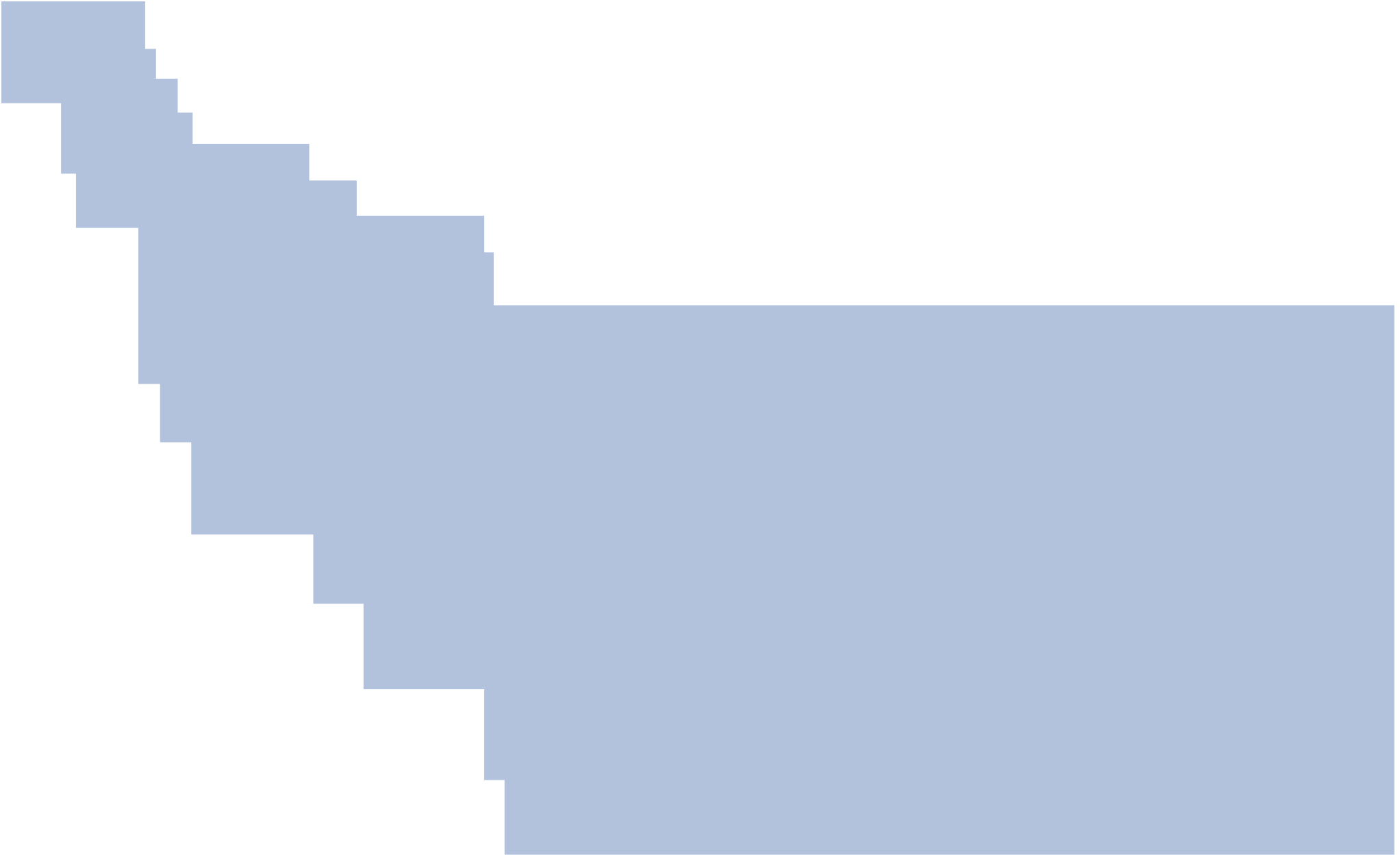 0.4
0.4
0.2
0.2
0
0
中央値：4.3か月
中央値：10.97か月
0
2
4
6
8
10
12
14
16
18
0
2
4
6
8
10
12
14
16
18
経過期間、月数
経過期間、月数
リスクに晒されていた患者数
28
28
17
26
15
8
10
3
2
5
1
3
1
1
1
1
0
1
0
0
Kim R, et al.Ann Oncol 2020;31(補遺):要旨 O-20
O-20：ミスマッチ修復(MMR)機能が保たれている進行難治性大腸癌におけるレゴラフェニブおよびニボルマブ投与の第I/IB試験 – Kim R, et al
主要な結果 (続き)
結論
pMMR進行難治性CRC患者の場合、ニボルマブ + レゴラフェニブ投与はいくらか臨床活性を示し、全般的に忍容性が良好であった
Kim R, et al.Ann Oncol 2020;31(補遺):要旨 O-20
SO-21：BRAF V600E変異型転移大腸癌患者に対するエンコラフェニブ + セツキシマブに関連する有害事象の管理(BEACON CRC試験) – Tabernero J, et al
試験の目的
BRAF V600E変異型mCRC患者に対するエンコラフェニブ + セツキシマブ投与に関連する有害事象の管理を評価する
三重盲検：ビニメチニブ + エンコラフェニブ + セツキシマブ
(n=224)
PD
主要な患者選択基準
BRAF V600E変異型mCRC
以前に1または2回のレジメン後のPD
RAF、MEKまたはEGFR阻害剤投与の前治療歴なし 
セツキシマブの適格基準
ECOG PS 0～1
(n=665)
*
二重盲検：エンコラフェニブ + 
セツキシマブ
(n=220)
R1:1:1
コントロール：FOLFIRI + セツキシマブ、またはイリノテカン + セツキシマブ (n=221)
層別化
ECOG PS (0 vs. 1)、以前のイリノテカン、セツキシマブ (米国対EU既承認)
主要複合評価項目
OS、ORR(BICR)†
副次的評価項目
OSおよびORR (二重盲検対コントロール、二重盲検対三重盲検)、PFS、QoL安全性
*安全性導入 (n=30)：ビニミチニブ 45 mg bid + エンクルフェニブ 300 mg/日 + セツキシマブ 400 mg/m2 (初回)、その後250 mg/m2 qw。†以前にESMO WCGC 2019で発表されたデータ
Tabernero J, et al.Ann Oncol 2020;31(補遺):要旨 SO-21
本発表は、2020年7月3日14:59に第22回ESMO WCGCで行われた
SO-21：BRAF V600E変異型転移大腸癌患者に対するエンコラフェニブ + セツキシマブに関連する有害事象の管理(BEACON CRC試験) – Tabernero J, et al
主要な結果
Tabernero J, et al.Ann Oncol 2020;31(補遺):要旨 SO-21
SO-21：BRAF V600E変異型転移大腸癌患者に対するエンコラフェニブ + セツキシマブに関連する有害事象の管理(BEACON CRC試験) – Tabernero J, et al
主要な結果 (続き)
Tabernero J, et al.Ann Oncol 2020;31(補遺):要旨 SO-21
SO-21：BRAF V600E変異型転移大腸癌患者に対するエンコラフェニブ + セツキシマブに関連する有害事象の管理(BEACON CRC試験) – Tabernero J, et al
主要な結果 (続き)
結論
BRAF V600E変異型mCRC患者の場合、エンコラフェニブ + セツキシマブで報告された有害事象は、通常、支持療法と実践的アプローチにより管理可能だった
Tabernero J, et al.Ann Oncol 2020;31(補遺):要旨 SO-21
SO-23：ステージIII結腸癌およびステージIV大腸癌(CRC)患者に対するマイクロサテライト不安定性/ミスマッチ修復欠損の予後の影響：国立がんデータベース(NCDB)の42,984人の患者の解析 – Salem M, et al
試験の目的
ステージIII結腸癌またはステージIV CRC患者のOSに対するMSI/dMMRの予後的影響を評価する
方法
2004～2016年の間に診断された国立がんデータベースの患者の後ろ向きレビュー
ステージIII結腸癌の患者22,132人を含む
MSI-Hを有する患者1704人
MSSを有する患者20,428人
ステージIVのCRC患者11,848人
MSI-Hを有する患者470人
MSSを有する患者11,378人
Salem M, et al.Ann Oncol 2020;31(補遺):要旨 SO-23
本発表は、2020年7月3日15:21に第22回ESMO WCGCで行われた
SO-23：ステージIII結腸癌およびステージIV大腸癌(CRC)患者に対するマイクロサテライト不安定性/ミスマッチ修復欠損の予後の影響：国立がんデータベース(NCDB)の42,984人の患者の解析 – Salem M, et al
主要な結果
100
100
全体生存期間 – ステージIV
80
80
mOS、月数：両方22
調整されたHR* 1.01 (95%CI 0.89、1.15)
p=0.852
mOS、月数
MSI-H：	14.4
MSS：	23.2
HR 1.32 (95%CI 1.16、1.50)
p<0.001
60
60
OS、%
OS、%
40
40
20
20
0
0
0
0
10
12
20
24
30
36
40
48
50
60
60
ログランク p<0.0001
リスクに晒されていた患者数
経過期間、月数
経過期間、月数
8240
5475
3266
1743
838
377
MSI-H
357
181
99
56
27
12
MSS
*腫瘍の部位、性別、人種、治療、腫瘍の分化、および保険ステータスに合わせて調整
Salem M, et al.Ann Oncol 2020;31(補遺):要旨 SO-23
SO-23：ステージIII結腸癌およびステージIV大腸癌(CRC)患者に対するマイクロサテライト不安定性/ミスマッチ修復欠損の予後の影響：国立がんデータベース(NCDB)の42,984人の患者の解析 – Salem M, et al
主要な結果 (続き)
OSの多変量解析 - ステージIV
Salem M, et al.Ann Oncol 2020;31(補遺):要旨 SO-23
SO-23：ステージIII結腸癌およびステージIV大腸癌(CRC)患者に対するマイクロサテライト不安定性/ミスマッチ修復欠損の予後の影響：国立がんデータベース(NCDB)の42,984人の患者の解析 – Salem M, et al
主要な結果 (続き)
100
100
全体生存期間 – ステージIII
80
80
60
60
OS、%
OS、%
40
40
20
20
mOS、月数
MSI-H：	80.1 
MSS：	80.0 
調整されたHR* 1.00 (95%CI 0.91、1.10)
p=0.968
mOS、月数
MSI-H：	78.4
MSS：	83.1
HR 1.26 (95%CI 1.14、1.38) 
p<0.001
0
0
ログランク 
p<0.0001
0
0
10
12
20
24
30
36
40
48
50
60
60
経過期間、月数
経過期間、月数
リスクに晒されていた患者数
MSI-H
16,075
1384
12,917
1054
9858
775
6579
531
4181
347
2301
181
MSS
*腫瘍の部位、性別、人種、治療、腫瘍の分化、および保険ステータスに合わせて調整
Salem M, et al.Ann Oncol 2020;31(補遺):要旨 SO-23
SO-23：ステージIII結腸癌およびステージIV大腸癌(CRC)患者に対するマイクロサテライト不安定性/ミスマッチ修復欠損の予後の影響：国立がんデータベース(NCDB)の42,984人の患者の解析 – Salem M, et al
主要な結果 (続き)
結論
ステージIII結腸癌またはステージIV大腸癌(CRC)患者の場合、腫瘍の位置、性別、人種、治療、腫瘍の分化および保険ステータスの調整後、MSI-H/dMMRの状態はOSに予後的影響がなかった
OSの多変量解析 - ステージIII
Salem M, et al.Ann Oncol 2020;31(補遺):要旨 SO-23
SO-26：BRAF V600E大腸癌患者におけるBRAF、MEK、およびPD-1阻害の臨床的有効性 – Corcoran R, et al
試験の目的
BRAF V600E変異型CRC患者に対するBRAF(ダブラフェニブ)、MEK(トラメチニブ)およびPD-1(スパルタリズマブ)阻害薬の併用での有効性および安全性を評価する
主要な患者選択基準
BRAF V600E変異型mCRC
MSIまたはMSS
(n=25)
スパルタリズマブ 400 mg iv q4w + ダブラフェニブ 150 mg po bid + トラメチニブ 2 mg/日 po
エンドポイント
RR、DoR、安全性
初回の9人の患者からBRAFまたはMEK阻害剤またはIO投与の前治療歴を除外した後の修正した試験
Corcoran R, et al.Ann Oncol 2020;31(補遺):要旨 SO-26
本発表は、2020年7月3日17:53に第22回ESMO WCGCで行われた
SO-26：BRAF V600E大腸癌患者におけるBRAF、MEK、およびPD-1阻害の臨床的有効性 – Corcoran R, et al
主要な結果
すべての患者
BRAFおよび/またはIOの前治療歴なし
MSSのみ
MSI-H
PR
PR
SD
SD
50
50
B/I
PD
PD
B/I
B
0
0
B/I
ベースラインからの変化率(%)
-50
-50
-100
-100
B
B：BRAFの前治療歴あり
B/I：BRAFの前治療歴あり +IOの前治療歴あり
15
4
1
12
10
16
21
6
17
13
18
20
2
14
5
19
9
3
15
7
4
1
12
10
16
21
6
17
13
18
3
11
20
2
患者番号
患者番号
RR 33%、DCR 76%
RR 38%、DCR 92%
Corcoran R, et al.Ann Oncol 2020;31(補遺):要旨 SO-26
SO-26：BRAF V600E大腸癌患者におけるBRAF、MEK、およびPD-1阻害の臨床的有効性 – Corcoran R, et al
主要な結果 (続き)
結論
BRAF V600E変異型CRC患者の場合、スパルタリズマブ、ダブラフェニブおよびトラメチニブの3剤併用は有望な活性を示し、全般的に忍容性が良好であった
Corcoran R, et al.Ann Oncol 2020;31(補遺):要旨 SO-26
SO-30：孤立性同時性大腸腹膜転移の肝切除後の術後補助全身化学療法対監視療法：全国レジストリの傾向スコアマッチング解析 – Rovers K, et al
試験の目的
同時性孤立性大腸腹膜転移患者に対する先行切除後の術後補助全身化学療法の有効性および安全性を評価する
術後補助全身化学療法*(n=172)
主要な患者選択基準
難治性非副腸大腸腺癌
腹膜転移
腹膜外転移なし
(n=393)
HIPECを使用した先行完全細胞除去手術
監視療法†(n=221)
主要評価項目
一致したグループのOS(傾向スコアマッチングには、性別、年齢、場所、TNM、組織学 - 分化および入院を含む)
*術後3か月以内に標的治療なしで全身化学療法を開始。†術後3か月より後に全身化学療法を開始、または術後3か月以内に標的治療
Rovers K, et al.Ann Oncol 2020;31(補遺):要旨 SO-30
本発表は、2020年7月3日18:43に第22回ESMO WCGCで行われた
SO-30：孤立性同時性大腸腹膜転移の肝切除後の術後補助全身化学療法対監視療法：全国レジストリの傾向スコアマッチング解析 – Rovers K, et al
主要な結果
OSの中央値：術後補助全身化学療法グループで38か月、および監視療法グループで24か月(HR 0.64、95%CI 0.48、0.86、p=0.003)
結論
孤立性同時性大腸腹膜転移を有する患者の場合、先行切除後の術後補助全身化学療法はOSの改善と関連していた
Rovers K, et al.Ann Oncol 2020;31(補遺):要旨 SO-30
SO-31：治療の集中は、大腸癌の腹膜転移患者の最適な選択とアウトカムにつながる - カタルーニャ地域プログラムの経験 – Ramos M, et al
試験の目的
大腸腹膜転移患者の最適な選択とアウトカムに関する治療の集中を評価する
治療計画
MTBの評価
MTBの評価
回答の評価 (臨床、生物学的、PET)
術前補助CT x4
術前補助CT x2
術後補助CT x6
結腸腹膜癌の診断(n=523)
根治手術 + HIPEC*
フォローアップ
*オキサリプラチン 460 mg/m2を43°Cで30分、イリノテカン 400 mg/m2を43°Cで30分間、MMC 30 mg/m2を42°Cで60分間
Ramos M, et al.Ann Oncol 2020;31(補遺):要旨 SO-31
本発表は、2020年7月3日18:51に第22回ESMO WCGCで行われた
SO-31：治療の集中は、大腸癌の腹膜転移患者の最適な選択とアウトカムにつながる - カタルーニャ地域プログラムの経験 – Ramos M, et al
主要な結果
1.0
OS
0.8
0.6
OSの中央値：42.8か月
(95%CI 38.0、47.5)
生存の累積確率
0.4
0.2
0
5年間の生存：37%
0
20
40
60
80
100
120
140
160
経過観察、月数
Ramos M, et al.Ann Oncol 2020;31(補遺):要旨 SO-31
SO-31：治療の集中は、大腸癌の腹膜転移患者の最適な選択とアウトカムにつながる - カタルーニャ地域プログラムの経験 – Ramos M, et al
主要な結果 (続き)
1.0
1.0
印環組織学
PCI
0.8
0.8
OS 49 (<11)対 30 (11～20) か月
OS 44対19か月
0.6
0.6
ログランクテスト：p<0.0001
ログランクテスト：p<0.0001
生存の累積確率
生存の累積確率
0.4
0.4
0.2
0.2
PCI <11
印環細胞なし
0
0
印環細胞
PCI 11～20
PCI ≧20
0
0
20
20
40
40
60
60
80
80
100
100
120
120
140
140
160
160
経過観察、月数
経過観察、月数
Ramos M, et al.Ann Oncol 2020;31(補遺):要旨 SO-31
SO-31：治療の集中は、大腸癌の腹膜転移患者の最適な選択とアウトカムにつながる - カタルーニャ地域プログラムの経験 – Ramos M, et al
主要な結果 (続き)
Ramos M, et al.Ann Oncol 2020;31(補遺):要旨 SO-31
SO-31：治療の集中は、大腸癌の腹膜転移患者の最適な選択とアウトカムにつながる - カタルーニャ地域プログラムの経験 – Ramos M, et al
主要な結果 (続き)
結論
大腸腹膜転移を有する最適に選択された患者の場合、全身化学療法による根治手術 + 全身化学療法を伴うHIPECにより生存転帰が大幅に改善され、術後の罹患率と死亡率が低かった
N0段階の患者の場合、印環組織学がなく、内臓または小腸いずれかの病変がなく、生存率が良好であった
Ramos M, et al.Ann Oncol 2020;31(補遺):要旨 SO-31
SO-37：VOLTAGE-Aの短期的結果：マイクロサテライト安定性および高頻度マイクロサテライト不安定性の局所進行直腸癌患者に対する、術前化学放射線療法後のニボルマブ単剤療法およびその後の根治手術 (EPOC 1504) – Yuki S, et al
試験の目的
MSSまたはMSI-H局所進行癌患者を対象に術前化学放射線療法後のニボルマブの有効性および安全性を評価する
主要な患者選択基準
局所進行切除可能直腸癌
cT3～4、N すべて、M0
肛門縁から≦12 cmの下縁
コホート A1：MSS (n=37)
コホート A2：MSI-H (n=5)
ニボルマブ 240 mg/kg q2w (最大5サイクル)
根治手術†
術後補助化学療法‡
術前CRT*
主要評価項目
病理学的奏効
副次的評価項目
安全性
*カペシタビン 1650 mg/m2 + 50.4 Gy、†直腸間膜全切除または 一定距離の肛門側直腸間膜切除 + 必要に応じて両側性外側リンパ節郭清法、‡FOLFOXまたはCAPOX
Yuki S, et al.Ann Oncol 2020;31(補遺):要旨 SO-37
本発表は、2020年7月4日13:47に第22回ESMO WCGCで行われた
SO-37：VOLTAGE-Aの短期的結果：マイクロサテライト安定性および高頻度マイクロサテライト不安定性の局所進行直腸癌患者に対する、術前化学放射線療法後のニボルマブ単剤療法およびその後の根治手術 (EPOC 1504) – Yuki S, et al
主要な結果
OS
ニボルマブ 
単剤療法
コホート A1
根治
手術
再発
臨床的CR
患者
コホート A2
登録後の月数
0
3
6
9
12
15
18
21
24
27
30
33
36
Yuki S, et al.Ann Oncol 2020;31(補遺):要旨 SO-37
SO-37：VOLTAGE-Aの短期的結果：マイクロサテライト安定性および高頻度マイクロサテライト不安定性の局所進行直腸癌患者に対する、術前化学放射線療法後のニボルマブ単剤療法およびその後の根治手術 (EPOC 1504) – Yuki S, et al
主要な結果 (続き)
結論
局所進行性MSSまたはMSI-H直腸癌患者の場合、術前化学放射線療法後に根治手術を受けニボルマブ投与、有望な病理学的な完全奏効率を示し、全般的に忍容性が良好であった
Yuki S, et al.Ann Oncol 2020;31(補遺):要旨 SO-37
胃腸癌
O-3：NTRK融合陽性胃腸癌におけるエントレクチニブの有効性と安全性：3つの臨床試験(STARTRK-2、STARTRK-1、およびALKA-372-001)の最新の統合解析 – Patel M, et al
試験の目的
NTRK融合陽性胃腸癌患者に対するエントレクチニブの有効性と安全性を評価する
主要な患者選択基準
GI 癌を含む固形癌
NTRK融合陽性
3試験で収集したデータ：ALKA-372-001、STARTRK-1、STARTRK-2 
(有効性 n=74、GI 腫瘍 n=12)
(安全性 n=504、GI 腫瘍 n=16)
エントレクチニブの用量漸増 (n=3、GI 腫瘍、n=1)または
エントレクチニブ 600 mg/日 q4w (n=71、GI 腫瘍、n=11)
主要評価項目
ORR、DoR
副次的評価項目
PFS、OS、頭蓋内ORRおよびDoR、安全性
Patel M, et al.Ann Oncol 2020;31(補遺):要旨 O-3
本発表は、2020年7月1日15:44に第22回ESMO WCGCで行われた
O-3：NTRK融合陽性胃腸癌におけるエントレクチニブの有効性と安全性：3つの臨床試験(STARTRK-2、STARTRK-1、およびALKA-372-001)の最新の統合解析 – Patel M, et al
主要な結果
Patel M, et al.Ann Oncol 2020;31(補遺):要旨 O-3
O-3：NTRK融合陽性胃腸癌におけるエントレクチニブの有効性と安全性：3つの臨床試験(STARTRK-2、STARTRK-1、およびALKA-372-001)の最新の統合解析 – Patel M, et al
主要な結果 (続き)
結論
一連のNTRK融合陽性GI癌の患者の場合、エヌトレクチニブを使用した治療は臨床的に有意な奏効を示し、全般的に忍容性が良好であった
Patel M, et al.Ann Oncol 2020;31(補遺):要旨 O-3
GIST
O-13：プラセボからのクロスオーバー後の消化管間質腫瘍(GIST)患者に対する第四以上の選択治療としてのリプレチニブの有効性と安全性：INVICTUSからの解析 – Serrano C, et al
試験の目的
高度に前治療を受けたGIST患者を対象に、チロシンキナーゼスイッチコントロール阻害薬であるリプレチニブの有効性および安全性を評価する
二重盲検期間
非盲検期間
リプレチニブ150 mg/日
(n=85)
主要な患者選択基準
GIST
前治療歴の第三選択以上
(n=129)
層別化
前治療歴(3対4以上)
ECOG PS (0 対 1 または 2)
R2:1
クロスオーバー
プラセボ(n=44)
リプレチニブ150 mg/日
(n=29)
PD
PD
PFS1
PFS2
主要評価項目
PFS (RECIST v1.1、BICR)
副次的評価項目
ORR、OS、安全性
Serrano C, et al.Ann Oncol 2020;31(補遺):要旨 O-13
本発表は、2020年7月2日18:00に第22回ESMO WCGCで行われた
O-13：プラセボからのクロスオーバー後の消化管間質腫瘍(GIST)患者に対する第四以上の選択治療としてのリプレチニブの有効性と安全性：INVICTUSからの解析 – Serrano C, et al
主要な結果
100
100
無増悪生存期間
全生存期間
80
80
60
60
PFS、%
OS、%
40
40
20
20
0
0
経過期間、月数
経過期間、月数
0
0
2
2
4
4
6
6
8
8
10
10
12
12
14
14
16
16
リスクに晒されていた患者数
リプレチニブ
クロスオーバー
プラセボ
打ち切り時点
リプレチニブ
29
44
11
7
10
4
5
1
1
1
0
0
リプレチニブ PFS1
85
85
29
44
28
34
81
65
76
52
24
29
37
67
22
24
42
13
14
18
24
8
8
8
10
1
1
1
0
2
1
1
0
0
0
クロスオーバー PFS2
クロスオーバー
プラセボ PFS1
プラセボ
Serrano C, et al.Ann Oncol 2020;31(補遺):要旨 O-13
O-13：プラセボからのクロスオーバー後の消化管間質腫瘍(GIST)患者に対する第四以上の選択治療としてのリプレチニブの有効性と安全性：INVICTUSからの解析 – Serrano C, et al
主要な結果 (続き)
結論
プラセボからクロスオーバーした、複数の治療歴を有するGIST患者の場合、リプレチニブは臨床的に有意義な有用性を示し、全般的に忍容性が良好であった
Serrano C, et al.Ann Oncol 2020;31(補遺):要旨 O-13